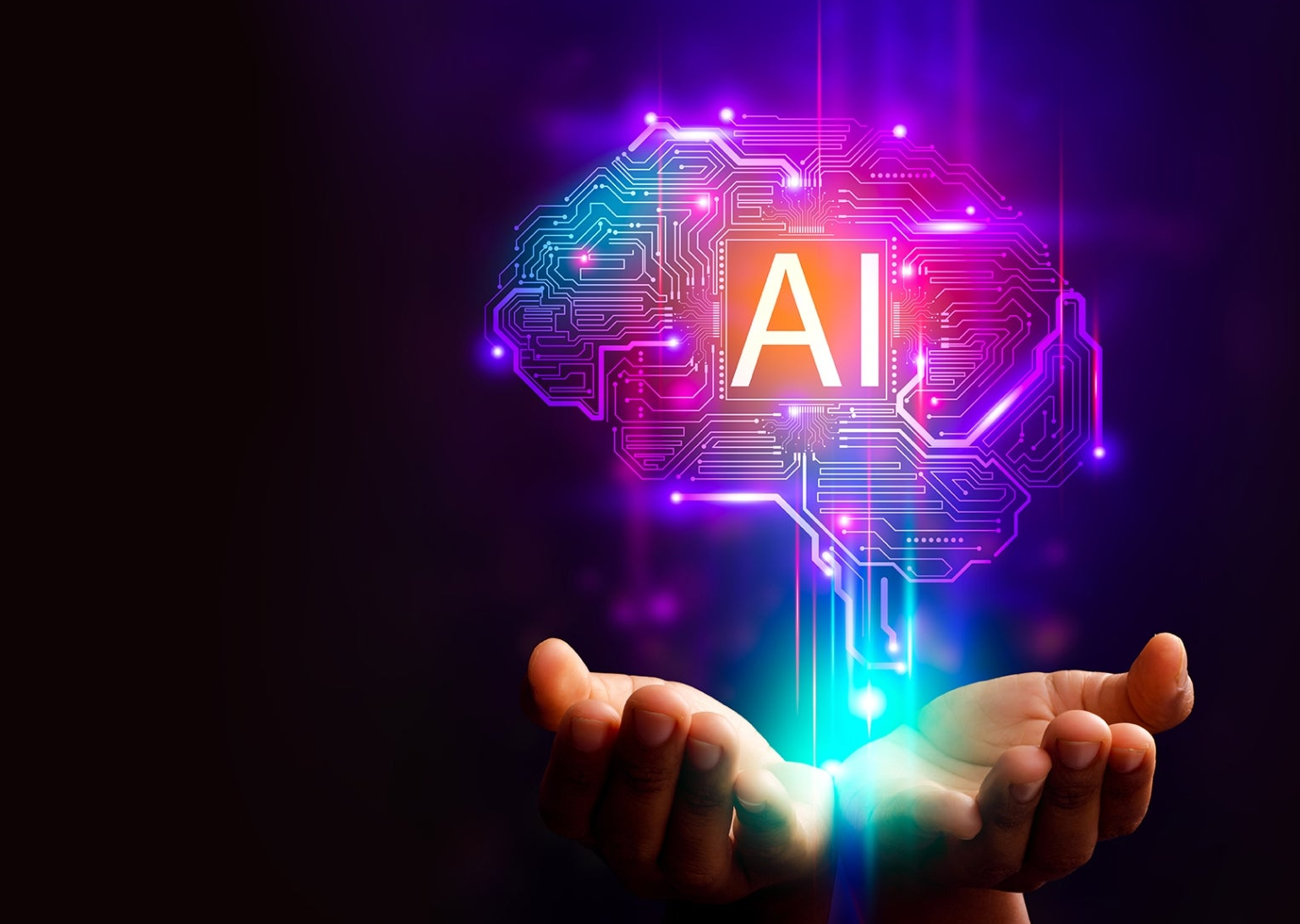 Si depositamos la verdad en la IA ¿Cuál será el Rol Docente?
Progreso-Técnica-IA
Helena Matute
Éric Sadin
Nietzsche
Verdad
Heidegger
Arendt
Educación/Rol Docente
Joaquín Robles
Gustavo Bueno
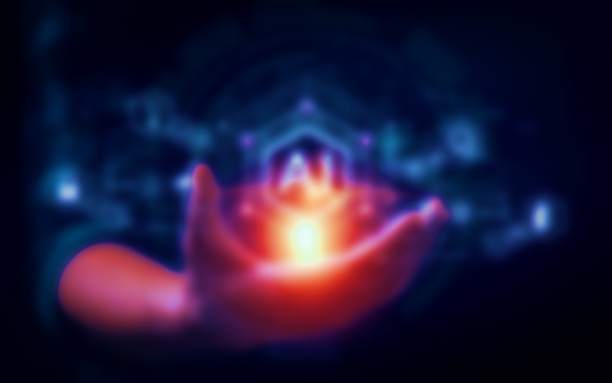 Progreso-Técnica-IA
¿Qué es progreso?
Concepto que no tiene más de 300 años de utilización. 
Es un modelo temporal que no existió antes. 
Etimología: progressus <– progredior (pro, hacia delante y gradior, caminar avanzar.   
Supone una idea de tiempo lineal, solidaria con Newton 
El progreso y su forma ideológica.
Progreso-tecnología-confort 
Confort amortigua golpes del siglo XIX
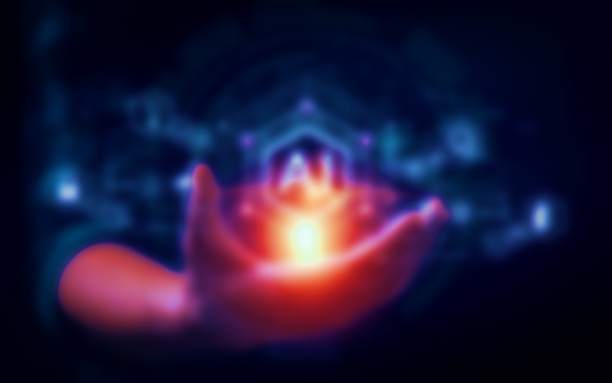 Técnica
¿Qué es la técnica?
Heidegger  tekhne: modo de revelar 
 Técnica moderna: desocultamiento   
Técnica como revelación y un modo de habitar el mundo 
Implica peligro: Bestand, fondo de reserva 
Técnica como desvelamiento  Transformación del mundo y manera de comprender y relacionarnos
Técnica  Das Man: uno, impersonal    
“Jamás un instrumento ha sido un mero instrumento”
Evaluación, instrumento asociado a la eficiencia y productividad
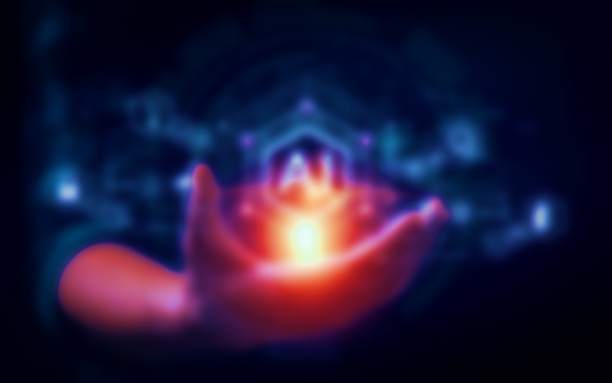 IA
Un poco de historia
I A usada por primera vez en 1955, John McCarthy
John Eckert y John W Mauchly (1945), calculo sobre base probabilística  
Norbert Winer crea cibernética en 1948 (Kubernetes)
Walter Mc Colloch y Walter Pitts, 1943 presentan artículo que afirma al cerebro humano como maquina asombrosa posible de ser reproducida
Antropomorfismo de la Técnica: 
Aumentado: modelarse sobre las capacidades cognitivas
Parcelario: apunta a garantizar tareas especificas 
Emprendedor: emprender acciones de modo automatizado y en función de conclusiones delimitadas.
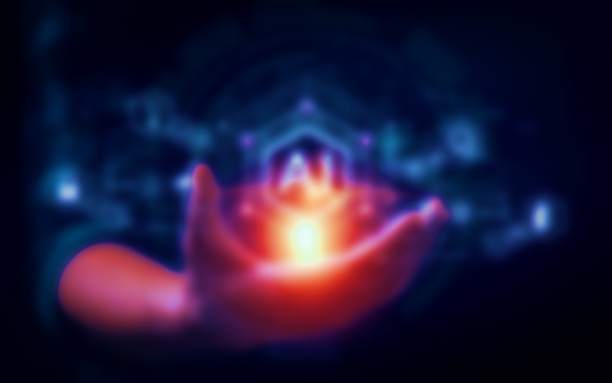 ¿Es la IA una herramienta?

¿La IA pude pensar por el humano? 

¿Una herramienta puede suplantar el pensamiento humano y si puede, sigue siendo herramienta?
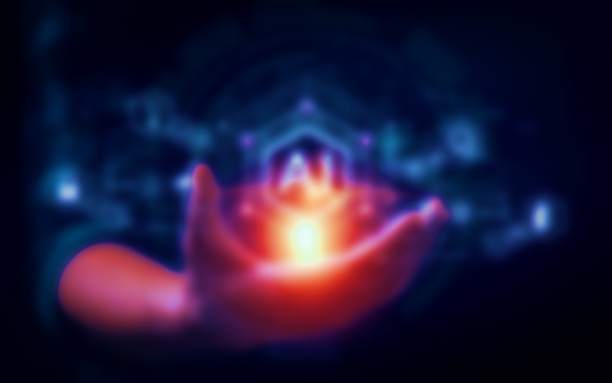 Verdad
¿Qué es la verdad?
Monoteísmo: respeto a las leyes divinas 
Platónica: no confiar en las sobras y elevarse por encima de lo sensible hacia la esencia pura 
Aristotélica: relación entre lo real y lo sensible. Experimentación y contemplación.  
Tomas de Aquino: trabajo riguroso del espíritu  
Descartes: cogito, se determinara a buscar la verdad dando pruebas del método  
Luces: verdad como concepto absoluto y plural 
Nietzsche: verdad como lo que esta en todas las creencias inculcadas
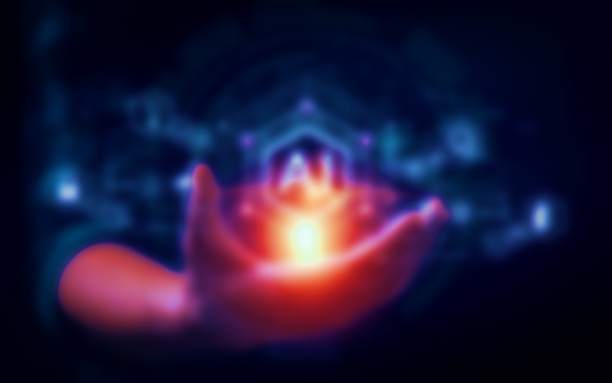 Verdad e IA
Digital como potencia aletheica 
Posverdad / Redes / Fake 
I A se enmascara bajo el valor de verdad
I A, respuestas inmediatas
La aletheia algorítmica y su forma de verdad 
Input y Output
Educación – Rol Docente
¿Cuál será el Rol Docente en la era de la IA generativa?
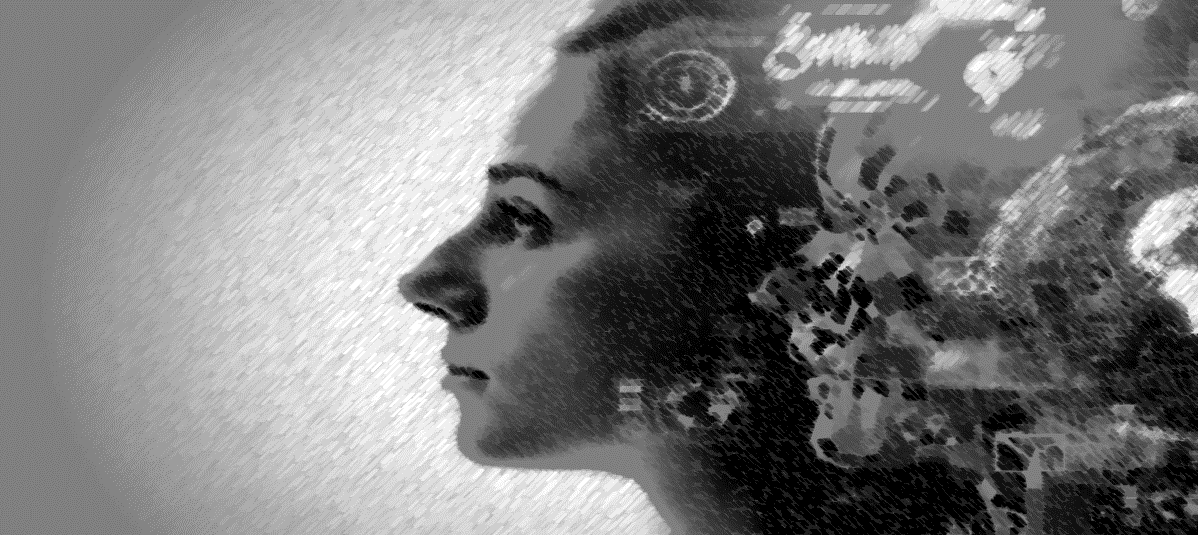 ¿Cuáles fueron los objetivos del encuentro?
Provocar 
Pensar
       ¡Muchas Gracias!